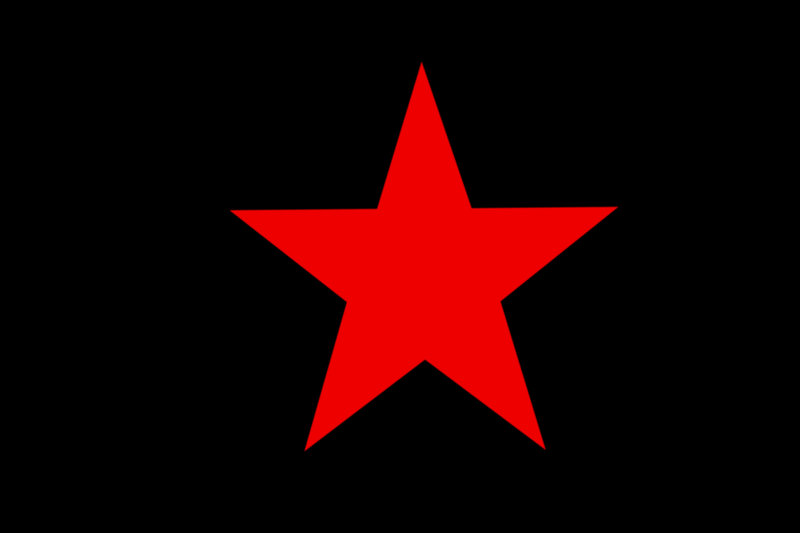 Rage Against The Machine
Comment réussir à véhiculer une idéologie avec des actes frappants
L’histoire du groupe
1991-1992 : Les débuts

 1992-1994 : La consécration

 1995-1996 : La crise

 1996-1997 : Le renouveau

 2000 : La dissolution

 2007 : La reformation
Leurs Actes
Contre la PMCR à Lollapalooza en 1993
 Incident au Saturday Night Live
 Contre Guess en 1997
 Concert dans la salle The George en 1997
 Concert à Woodstock en 1999
 Concert dans les rues de Wall Street en 2000
 MTV Music Awards en 2000
 Chansons censurées en 2001